Challenge mathématique 2024 – 2025
Manche 2 – Niveau 4

Calcul mental : problèmes à proposer pour continuer à s’entraîner
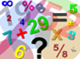 Mission mathématiques 68
Les élèves confectionnent 20 paquets contenant chacun 250 g, et 100 paquets contenant chacun 0,4 kg de gâteaux. Quelle masse de gâteaux ont confectionné les élèves ?
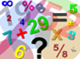 Mission mathématiques 68
Les élèves confectionnent 100 paquets contenant chacun 0,25 kg, et 50 paquets contenant chacun 600 g de gâteaux. Quelle masse de gâteaux ont confectionné les élèves ?
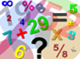 Mission mathématiques 68
Les élèves confectionnent 2,4 kg de gâteaux. Le tiers des gâteaux est au chocolat, les autres sont à la confiture. Quelle est la masse des gâteaux à la confiture ?
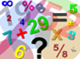 Mission mathématiques 68
Les élèves confectionnent 5 kg de gâteaux. La moitié des gâteaux est à la vanille, les autres sont aux noisettes. Quelle est la masse des gâteaux aux noisettes ?
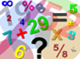 Mission mathématiques 68
Les élèves confectionnent 15 kg de gâteaux. Un dixième des gâteaux est au citron, les autres sont à l’orange. Quelle est la masse des gâteaux à l’orange ?
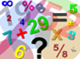 Mission mathématiques 68
Amir, Naël et Jeanne sont frères et sœur. Ils partent en randonnée. Amir parcourt 3,5 km et Naël 4,5 km. Les deux frères ensemble ont parcouru 3 km de plus que leur sœur. Quelle distance a parcouru Jeanne ?
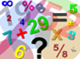 Mission mathématiques 68
Amir, Naël et Jeanne sont frères et sœur. Ils partent en randonnée. Amir parcourt 7,5 km et Naël 5,9 km. Les deux frères ensemble ont parcouru 3 km de plus que leur sœur. Quelle distance a parcouru Jeanne ?
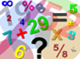 Mission mathématiques 68
Gabin et Leïla vont ramasser des champignons dans la forêt. Gabin en ramasse 0,6 kg de moins que Leïla. Leïla ramasse 3,8 kg de champignons. Quelle masse de champignons ont ramassé les deux enfants ?
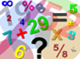 Mission mathématiques 68
Gabin et Leïla vont ramasser des champignons dans la forêt. Gabin en ramasse 0,6 kg de plus que Leïla. Leïla ramasse 2,5 kg de champignons. Quelle masse de champignons ont ramassé les deux enfants ?
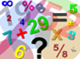 Mission mathématiques 68